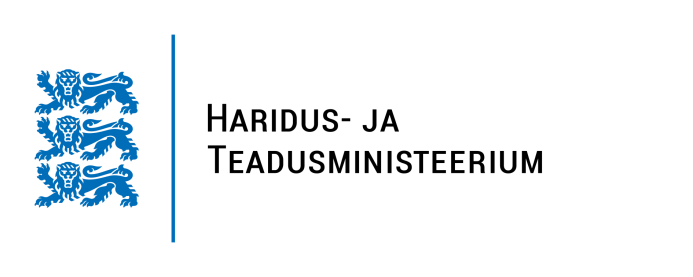 Erivajadusega õppija kutseõppes
Mari Tikerpuu
Kutsehariduse osakonna peaekspert
31.03.2017
Õppeasutuste arv, kus on kutseõpe
Õpilaste arv ja muutus
Maakondlik kaetus
Kutseõppe liigid
Kutseõppe liigid lähemal vaatlusel
2. taseme kutseõpe (esmaõpe)
3. taseme kutseõpe (esmaõpe)
4. taseme kutseõpe (esmaõpe, jätkuõpe)
4. taseme kutseõpe (kutsekeskharidusõpe)
5. taseme kutseõpe (esmaõpe ja jätkuõpe)
Erinevad iseseisvuse ja vastutuse astme võrra!
Kutseõppe liigid joonisena
HEV-kutseõppe korraldusega seotud strateegiad ja programmid rakendamiseks
Kes on erivajadusega õppija kutseõppes?
Definitsioon määrusest § 2:
..mõistetakse erivajadusega isikuna õpilast, kelle eriline andekus, õpiraskused, terviseseisund, puue, käitumis- ja tundeeluhäired, pikemaajaline õppetööst eemal viibimine või õppekeele ebapiisav valdamine toob kaasa vajaduse teha muudatusi või kohandusi õppe sisus, õppeprotsessis, õppe kestuses, õppekoormuses ja/või õppekeskkonnas.
Erivajaduste liigitus ja tuvastamise alus
Erivajaduste liigitus ja tuvastamise alus 2
Erivajadustega õppijate osakaal
Erivajaduste lõikes 2016/2017
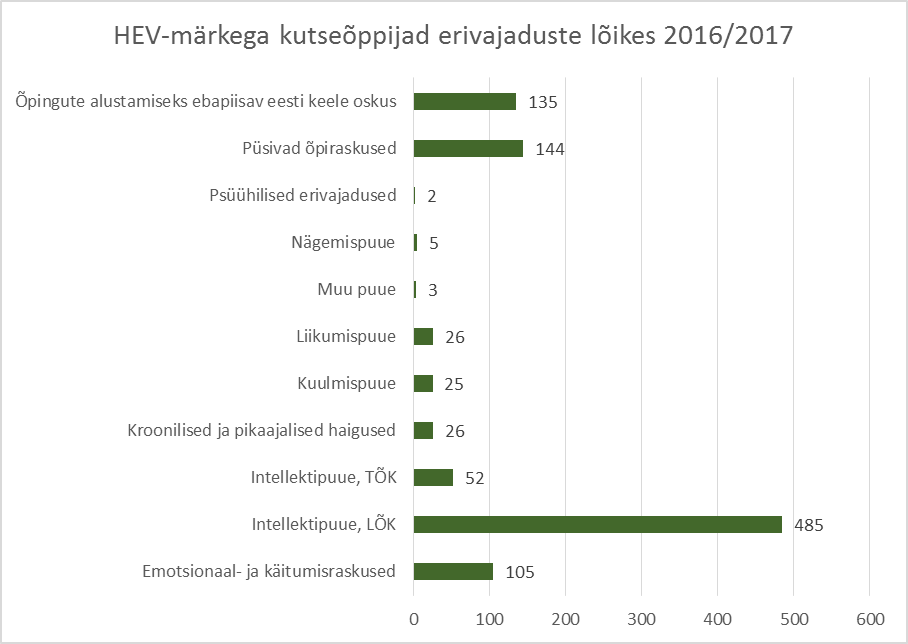 Põhikooli lihtsustatud riikliku õppekava lihtsustatud õppe lõpetanud
Koolid, kus on erivajadusega õppijaid enam kui 10
Erivajadusega õppija õppeliigi valikud võrreldes teiste kutseõppijatega
HEV õppijate osakaal õppekavarühmiti
Erivajadustega õppijad õppekavarühmiti
Erivajadustega õppijate sooline jagunemine
Tugiteenused
Kool koostöös kooli pidajaga tagab erivajadusega õpilasele tugiteenuste, sealhulgas 
	karjääriteenuse, 
	õpiabi, 
	eri- ja 
	sotsiaalpedagoogilise ning 
	psühholoogilise teenuse 
kättesaadavuse ning rakendab vajadusel tema toetamiseks hariduslikke tugimeetmeid.
Tugimeetmed (HEV õppijale)
individuaalse õppekava koostamine ja rakendamine
individuaalse üleminekuplaani koostamine 
õpe väikerühmas suurusega 4–12 õpilast
mõõdukas pedagoogiline sekkumine
põhjalik pedagoogiline sekkumine
Tugispetsialistide arv kutseõppes 2015/2016
Probleemid, mis vajavad lahendamist
Üldharidusest kutseõppesse üleminek
Info liikumine, koolide koostöö
Üleminekuplaanide tähenduslikkus (kellele ja milleks)
Lisaõpe – kellele ja milleks?
Õppijat toetav, läbipaistev rahastamisskeem kutseõppes
Probleemid, mis vajavad lahendamist (1)
Teavitustöö õppimise võimalustest kutseõppes
Õppekavaarendus 
Õpetajate nõustamine ja piisav koolitusvõimaluste tagamine
Mis on hästi läinud?
Kutsehariduses käib regulaarselt koos HEV võrgustik ehk kõikide koolide esindajad, kes ühel või teisel moel on seotud erivajadusega õppija toetamisega
Innoves on tööl HEV-koordinaator, kelle käest saab õppekava koostamisel, kohandamisel nõu
Astangu Kutserehabilitatsioonikeskusega on väga head koostöösuhted
Mis on hästi läinud? (1)
2016 aastal on tehtud suur eeltöö uue rahastusmudeliga kutseõppes, sh HEV rahastuse põhimõtetes
EHISesse on loodud tugimeetmete klassifikaator (2017)
Suure osa erivajadustega isikute liitude/ühenduste esindajatega on kokku saadud 2016. aasta jooksul ja kohtumised jätkuvad
Mis on läinud hästi? (2)
Koostöö Sotsiaalminsiteeriumiga on väga tihe (integreeritud teenuste mudel)
Koalitsioonileppes lubatud 6 mln täiendavalt tugiteenuste osutamiseks KOVidele (eelnõud ettevalmistamisel)
Kaasava hariduse kontseptsioon tuleb
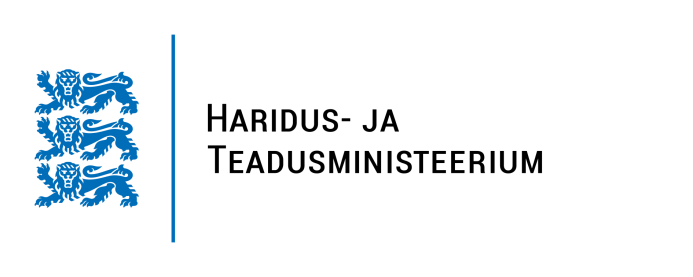 Tänan!
Mari Tikerpuu
mari.tikerpuu@hm.ee